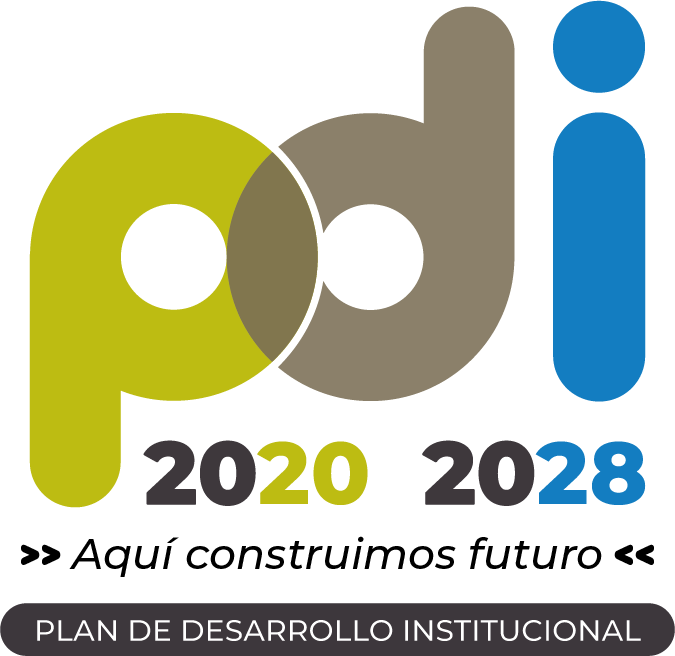 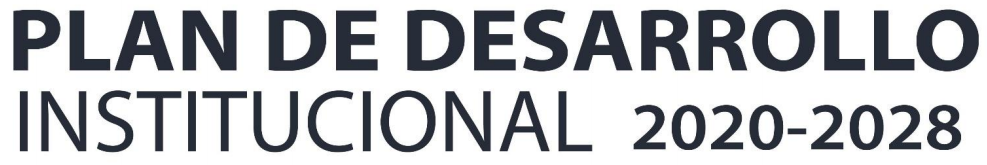 Proyecto
Desarrollar  Ecosistemas TIC  enfocados a experiencias y ambientes educativos interactivos
09
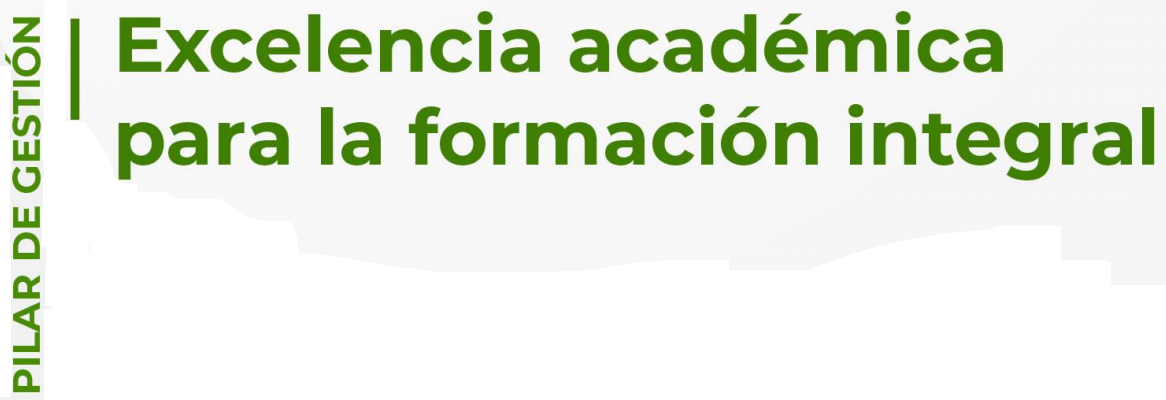 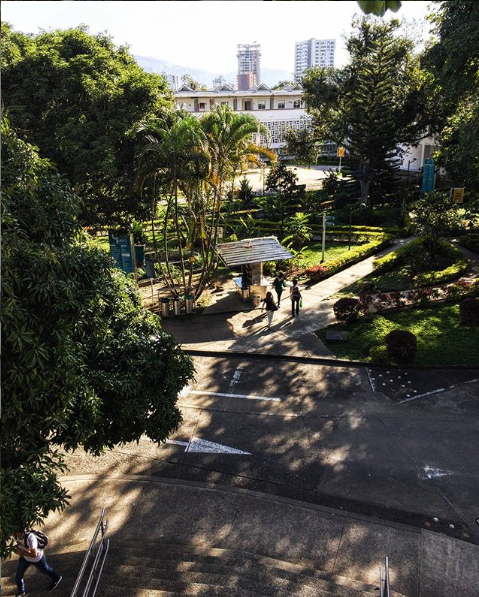 Nota: El portafolio de proyectos se construye de acuerdo con el horizonte de tiempo del período Rectoral (2020 -2023), por lo tanto, se proyectaron las metas de los proyectos al año 2025 mientras se surtía el proceso de elección de Rector.  Una vez elegido, se realizará el proceso de fortalecimiento del PDI y actualización/formulación de proyectos articulados al nuevo periodo Rectoral para el período 2025 - 2028 (fecha límite: 25 de junio de 2025)
Información general del proyecto
09. Desarrollar  Ecosistemas TIC  enfocados a experiencias y ambientes educativos interactivos
La universidad ha mantenido como política poner a disposición de los docentes y estudiantes recursos informáticos y educativos actualizados, que potencien e impulsen las labores académicas de enseñanza aprendizaje, sin embargo los procesos de apropiación y usos de esas tecnologías disponibles no van al mismo ritmo de su implementación , y no se percibe alineación entre la evolución de los nuevos desarrollos metodológicos y las tendencias TIC que vienen llegando y no hay una participación directa tanto en procesos de apropiación como de formación de docentes y estudiantes. Es necesario plantear una ruta de aprendizaje definida para cada uno de ellos en cuanto apropiación, transferencia y uso de recursos y medios TIC.
Identificación del problema, necesidad u oportunidad
09. Desarrollar  Ecosistemas TIC  enfocados a experiencias y ambientes educativos interactivos
Descripción del proyecto
Con este proyecto se brinda la oportunidad a los docentes de aprovechar sus experiencias metodológicas, potenciarlas y transformarlas teniendo acceso a las nuevas tendencias, tecnológicas y metodológicas disponibles y construyendo su propia ruta de formación y apropiación, con un proceso de acompañamiento y respaldo permanentes, certificando y validando sus competencias.
 
El ecosistema ofrece a los estudiantes la posibilidad de adquirir, generar, transformar y compartir los conocimientos teórico prácticos que aporten a su formación profesional y a la búsqueda oportunidades a lo largo de su vida. Además, se entregan herramientas a la institución para realizar los procesos de análisis y seguimiento de los procesos académicos, desde la visión tanto de los docentes como de los estudiantes.
09. Desarrollar  Ecosistemas TIC  enfocados a experiencias y ambientes educativos interactivos
General
Objetivos del proyecto
Construir un ecosistema TIC que brinde experiencias y ambientes educativos interactivos que soporten los procesos de enseñanza - aprendizaje en la UTP.
Específicos
09. Desarrollar  Ecosistemas TIC  enfocados a experiencias y ambientes educativos interactivos
Diseñar e implementar la ruta de incorporación al Ecosistema TIC: Hacia experiencias y ambientes educativos interactivos de la UTP.
 
Proporcionar metodologías para la incorporación de experiencias y ambientes educativos interactivos en el estudiante como parte de su formación.
Planes operativos
09. Desarrollar  Ecosistemas TIC  enfocados a experiencias y ambientes educativos interactivos